May 25, 2017
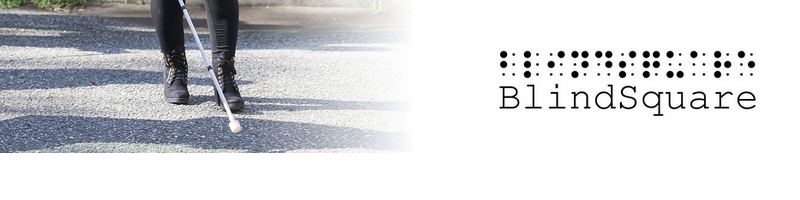 Event Poster
Tech Solutions for Visual Independence (TSVI)
Come visit the TSVI vendor location  at the  US Department of the Interior’s (DOI),  Section 508 Outreach Event on May 25, 2017. Accessible Indoor & Outdoor Navigation with BlindSquare.
 Beacon Positioning Service  Solutions for Indoor Navigation and Remote Outdoor Locations
Customized  Location Services Solutions for all outdoor navigation, object identification, & hazard alerts 
BlindSqu QR Codes  Service  Solutions alternate access to print available in multiple languages
BlindSquare Event Free iOS App
DOI Section 508 Outreach Event
Main Interior Building
1849 C St. N.W., Washington D.C. 20240
Tech solutions for visual independence
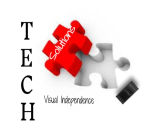 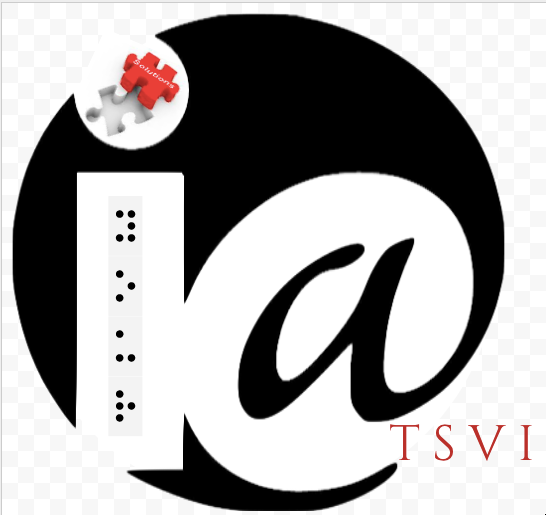 (717) 278-1795  | info@yourtsvi.com | www.yourtsvi.com
[Speaker Notes: We are looking forward to seeing you at the upcoming DOI Section 508 Outreach Event]